Staff Development Through Experience
Utilizing on-the-job experiences and candid feedback to grow leadership and professional skills
Why On-the-Job Development
The Definitions 
Development is n experience or feedback that enhance and individual’s professional knowledge, skills or abilities
On-the-job (OTJ) development provides intentional learning through  experience 
Why is this important ?
Research shows that key OTJ experiences and candid feedback are often the best approaches to develop leadership and professional skills
Unlike formal training programs, conferences or seminars, OTJ development does not need to be costly or time-intensive – it can be used in daily activities
By establishing a culture where professional development is fostered and encouraged, collaboration and teamwork will increase as individuals work to support each other’s goals
On-the-Job development can take shape in numerous forms. The following options are illustrative of the types of activities one could undertake to enhance skills:
Suggestions: Developing Skills on the Job (1 of 3)
On-the-Job development can take shape in numerous forms. The following options are illustrative of the types of activities one could undertake to enhance skills:
Suggestions: Developing Skills on the Job (2 of 3)
On-the-Job development can take shape in numerous forms. The following options are illustrative of the types of activities one could undertake to enhance skills:
Suggestions: Developing Skills on the Job (3 of 3)
OTJ Development In Action: {Your organization}  (1 of 2)Employees have identified creative ways to enhance their skills:
OTJ Development In Action: {Your organization}  (2of 2)
Your development can continue after-hours! Below are some examples of how to enhance skills “off the job:”
Presentation Skills: volunteer to speak at church, a community event or a family gathering
Teamwork & Collaboration: join a group volunteering activity or an adult sports league
Financial Acumen: create a budget for personal expenses, or offer to look over those of a friend or family member
Delivering Feedback: deliver positive and/or constructive reviews for restaurants, experiences to management, customer service departments
Continuing the Process: Developing Yourself Outside the Job
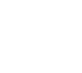 For People Leaders
Be thoughtful about how you develop your direct reports: create intentional experiences through stretch assignments

Identify ‘back-burner’ projects your department needs solved – how could those turn into a development opportunity for a team member?

Identify hidden talents amongst the  team – who has a skill that another teammate might be looking to gain?

Build off what the employees have learned in classroom trainings: how can they practice and apply those skills on the job?

Regularly check-in with your employees to gauge the
effectiveness of the development activities, and provide ongoing coaching and support for their initiatives

Initiate debrief sessions after projects, key events or milestones and invite staff to participate and provide feedback
Recommendations for Designing OTJ Experiences
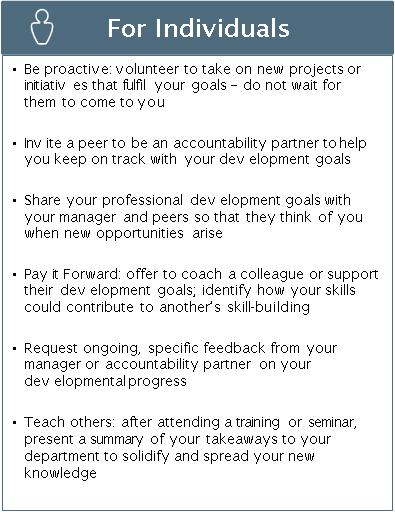